Informatics 43Introduction to Software EngineeringLecture 7-1
November 10, 2015
Emily Navarro
Duplication of course material for any commercial purpose without the explicit written permission of the professor is prohibited.
Announcement
No discussion this week
Today’s Lecture
Black-box (Specification-based) Testing

Homework 2
Today’s Lecture
Black-box (Specification-based) Testing

Homework 2
Two Approaches
Black box testing
Specification-based testing
Test cases designed, selected, and ran based on specifications
Scale: tests the higher-level system behavior
Drawback: less systematic
White box testing
Structural testing
Test cases designed, selected, and ran based on structure of the code
Scale: tests the nitty-gritty
Drawbacks: need access to source
Black-box/Specification-Based Testing
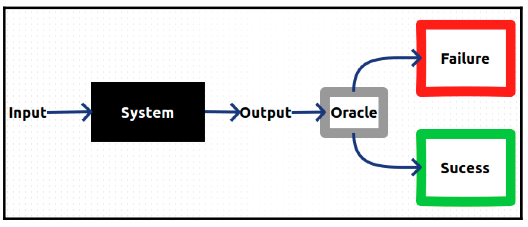 Black-box/Specification-Based Testing
Use specifications to derive test cases
Requirements
Design
Function signature
Assume no access to source code
Based on some kind of input domain
Choose test cases that guarantee a wide range of coverage
Typical values
Boundary values
Special cases
Invalid input values
Equivalence Class Partitioning – A Systematic Approach
Identify the set of all possible inputs (to what is being tested)
Identify a basis for subdividing the set of inputs
Possible bases
Size
Structure
Correctness
Your creative thinking
Use this basis to divide the set of all possible inputs into subsets/subdomains
Equivalence Class Partitioning – A Systematic Approach (Cont.)
From each subdomain, select [a] representative(s) to be [a] test case input(s)
One test case may suffice
Test for each partition
“Normal” values
Boundary or edge input values (Boundary Value Analysis)
Extreme values for a partition, beyond which new partitions begin
Experience has shown that many errors are made at the boundaries rather than under normal conditions
Example: quizAverage
Input: A list of numbers
Scores must be between 0 and 1000 (inclusive)

Output: a single number which is the average of the numbers on the input list, not counting the lowest number on the list.
Equivalence Class Partitioning with quizAverage
Identify the set of all possible inputs (to what is being tested)
Identify a basis for subdividing the set of inputs
Use this basis to divide the set of all possible inputs into subsets/subdomains
From each subdomain, select [a] representative(s) to be [a] test case input(s)
Equivalence Class Partitioning with quizAverage
Identify the set of all possible inputs (to what is being tested)
	The set of all lists of numbers
Identify a basis for subdividing the set of inputs
Use this basis to divide the set of all possible inputs into subsets/subdomains
From each subdomain, select [a] representative(s) to be [a] test case input(s)
Equivalence Class Partitioning with quizAverage
Identify the set of all possible inputs (to what is being tested)
	The set of all lists of numbers
Identify a basis for subdividing the set of inputs
	length of the list, position of minimum score, number of 	minima, magnitude of numbers
Use this basis to divide the set of all possible inputs into subsets/subdomains
From each subdomain, select [a] representative(s) to be [a] test case input(s)
Equivalence Class Partitioning with quizAverage
Identify the set of all possible inputs (to what is being tested)
	The set of all lists of numbers
Identify a basis for subdividing the set of inputs
	length of the list, position of minimum score, number of 	minima, magnitude of numbers
Use this basis to divide the set of all possible inputs into subsets/subdomains
	0 elements, 1, 2-10, 11+, first, middle, last, 1, a few, all, 0-10, 	11-100, 101-1000
From each subdomain, select [a] representative(s) to be [a] test case input(s)
Equivalence Class Partitioning with quizAverage
Identify the set of all possible inputs (to what is being tested)
	The set of all lists of numbers
Identify a basis for subdividing the set of inputs
	length of the list, position of minimum score, number of 	minima, magnitude of numbers
Use this basis to divide the set of all possible inputs into subsets/subdomains
	0 elements, 1, 2-10, 11+, first, middle, last, 1, a few, all, 0-10, 11-100, 	101-1000
From each subdomain, select [a] representative(s) to be [a] test case input(s)
	[], [87.3], [90,95,85], [80,81,82,83,84,85,86,87,88,89,90,91], 
	[80,87,88,89], [87,88,80,89], [87,88,89,80], 
	[80,87,88,89], [87,86,86,88], [88,88,88,88], 	
	[0,4,6,5,8], [17, 43, 98, 10, 100], [101, 1000]
Possible Bases
List length
Empty list
One element
Small (two to ten elements)
Large (eleven+ elements)
Input domain: float[]Basis: list length
empty
large
small
one
Possible Bases
Position of minimum score
Smallest element first
Smallest element in middle
Smallest element last
Input domain: float[]Basis: position of minima
somewhere in middle
first
last
Possible Bases
Input domain: float[]Basis: number of minima
all data equal
1 minimum
A few minima
Number of minima
One minimum
A few minima
All minima
Possible Bases
Input domain: float[]Basis: magnitude of numbers
101-1000
11-100
0-10
Magnitude of numbers
Small (0-10)
Medium (11-100)
Large (101-1000)
Testing Matrix
Basis
quizAverage 1
Basis: List length
quizAverage 2
Basis: Position of minimum
quizAverage 3
Basis: Number of minima
quizAverage 4
Basis: Magnitude of numbers
Example: Hotel Management System
Consider a hotel management system that takes phone numbers as input while gathering data about the guest
Imagine we want to test the “input phone number” function of the system
Specification: Should give a descriptive error message if
input is less than 10 digits
input is more than 20 digits
input contains non-numeric characters
What are the properties about phone numbers that we can exploit to create “valuable” partitions?
Length, content (types of characters, position of invalid characters)
Input Phone Number 1
Basis: Length
Input Phone Number 2
Basis: Types of characters
Input Phone Number 3
Basis:	position of invalid characters
Example: Email
Imagine we are testing the login functionality of an email program
Input: username, password
Output: login successful or error message
Two users:
Mary; maryspassword
Joe; joespassword
What possible bases can we use to divide our testing into partitions?
Login
Basis:
Example: Room Scheduler System
Imagine we are testing a classroom scheduler program that handles M-F scheduling for five classrooms
Room capacities
Room A: 500
Room B: 300
Room C: 100
Room D: 50
Room E: 20
All classes are 1-hour long, once per week, and can be scheduled between 8am-10pm
Example: Room Scheduler System
Input 
The current schedule
The number of students in the class to be scheduled
The desired time of the class to be scheduled
Output
A list of available rooms that can hold the number of students, ordered from most appropriate (number of students is as close as possible to room capacity without going over) to least appropriate
Example: Room Scheduler System
Example
Input: 
{Current schedule: 
Room A: M-F: 8-11am, 2-4pm
Room B: T-F: 9-10am, 5-8pm
Room C: F: 10am-3pm
Room D: M-F: 8am-10pm
Room E: M-F: 10am-5pm, 8pm-10pm;

Num students: 73
Desired time: W 5-6pm}
Expected output: {Room C, Room A}
Room capacities
Room A: 500
Room B: 300
Room C: 100
Room D: 50
Room E: 20
Example: Room Scheduler System
What possible bases can we use to divide our testing into partitions?
Schedule Room 1
Basis:
Schedule Room 2
Basis:
Today’s Lecture
Black-box (Specification-based) Testing

Homework 2
Homework 2
You will be designing test cases for PrivatePractice using a black-box/specification-based approach
You will be provided with a specification upon which to base your testing
Your document will mainly consist of testing matrices
Homework 2 is posted
Deadline is Wednesday, November 18, 11:55pm to EEE
Next Time
White-box (Structural) Testing